”Med barn i Nordost”- ett utåtriktat och föräldrastödjandeprojekt i Angered och BergsjönAmina Abdullahi, Linn Arbeus och Astrid Lindström
Psykologer för föräldrar och barn 0-6år
Barnmorske-
mottagning
(BMM)
Barnavårds- central 
(BVC)
Psykolog-enheten mödra och barnhälsovård
Vi arbetar med…

 stöd i graviditet, i att bli förälder eller inför/efter förlossning

 stöd i att vara förälder: t ex relationen till barn, barns känslor, gränssättning, frågor kring sömn och mat

 stöd vid oro/nedstämdhet kopplat till att vara förälder

 stöd i föräldraskap genom föräldragrupper

 hjälp att kartlägga och stötta barns utveckling
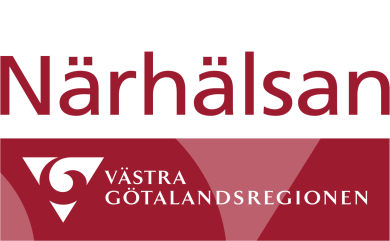 Förutsättningar
Åtta mottagningar i Göteborg
Angered, Bergsjön, Kortedala

Växande stadsdelar
Stor andel utrikesfödda, mångspråkigt
Socioekonomisk utsatthet
Flykt, trauma, förlorade sociala nätverk
Skillnader i tillgång och tillit till samhällets stödfunktioner
Riskfaktorer som kan leda till psykisk och fysisk ohälsa
Med barn i Nordost
Projektmedel SKL: 2016-2018

Klinisk erfarenhet och forskning: 
Kvinnor i områden som nordöstra Göteborg nås inte av hälsofrämjande och behandlande insatser i önskad utsträckning.
BVC-nivå: svårigheter att genomföra samtal om psykisk ohälsa med föräldrar som pratar andra språk än svenska.
Föräldragrupper fylls inte i ordinarie verksamhet  + inklusionskriterium
[Speaker Notes: Statistiskt vet vi att ca 5-20% drabbas av PPD – Erfarenhet och forskning -> når inte alla.
Inklusionskriterium - svenska]
Syfte och mål
Aktivt utåtriktat arbete, hälsofrämjande
Nå ut med kunskap om P-MBHV
Öka tillgänglighet till psykologisk behandling
Föräldragrupper på fler arenor – naturliga mötesplatser
Ökad samverkan
Vägar förbi hinder
Öka generella insatser
[Speaker Notes: Utåtriktat och hälsofrämjande: nå ut med kunskap om psykologiska processer kopplade till graviditet, förlossning och föräldraskap under småbarnsåren

Nå ut med kunskap om P-MBHV: var kan man söka hjälp? Om vad?
Öka tillgänglighet till psykologisk behandling ( fånga upp de i behov av mer)

för att nå ut (organisatoriska, praktiska, kulturella)
Öka generella insatser för att på sikt minska behov av riktade insatser]
Exempel på insatser
Ökad samverkan: familjecentraler, ideella föreningar, kulturtolkar och doulor.
Kick-off – familjedagar
Öppna tematräffar med tolk
Strukturerade tematräffar med tolk
Föreläsningar på öppna förskola

Fokus idag: Grupper
Öppna tematräffar
Antal: tre grupper, 4 tillfällen, 2h.
Inventering: kulturtolkar och doulor
Familjecentral och kulturhus
Språktolk: arabiska och somaliska
Teman: 
			- Möjligheter och utmaningar
			- Anknytning
			- Kropp och psyke
			- Valfritt tema

Tot. deltagare: 29 blivande och nyblivna föräldrar

Fånga upp föräldrafrågor
Strukturerad föräldragrupp
Föräldrafrågor: 
			- Relation förälder-barn 
			- Gränssättning
			- Möta intensiva känslor hos barn

Antal: två grupper, fyra tillfällen, 2h
Informationsträff: språktolk, kulturtolk
Öppna förskolor på familjecentraler
Anpassat material
Blandad grupp

Tot. deltagare: 25
Trygghetscirkeln
Vad har insatserna givit för resultat?
Kan vi nå ut? JA
54 enskilda deltagare, fem grupper
Frågestunder
Fånga upp/erbjuda mer
Semistrukturerad intervju
Önskemål om fler träffar
[Speaker Notes: Frågestunder: sätt att fånga föräldrars egna frågor

Vi kan nå ut, med hjälp och samverkan. Hitta nyckelpersoner och naturliga mötesplatser. Språk a&o! 
Rannsaka egna organisationen: hur gör vi för att nå ut? Hur presenterar vi uppdraget? (Specifikt för psyklog i F-BHV).]
Frågor/funderingar?
Hör gärna av er till oss!

Amina Abdullahi 0769-402810
Linn Arbeus 031-7479672
Astrid Lindström 0702-965279
Tack!